Сударыня тыква
В огороде – желтый мяч.
Только не бежит он вскачь.
Он как полная Луна,
Вкусные в нем семена.

                                             Золотая голова велика, тяжела.
                                             Золотая голова отдохнуть прилегла.
                                             Голова велика, только шея тонка.

Толстая барыня, барыня-боярыня.
В платье одета желтого цвета.
На макушке колпачок, колпачок - на бочок.
Надулась на грядке. Кто это, ребятки?
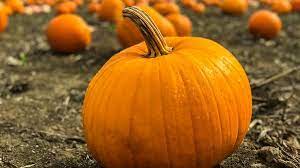 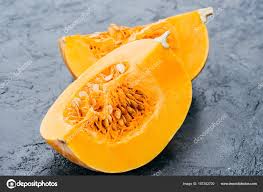 Из чего состоит тыква?
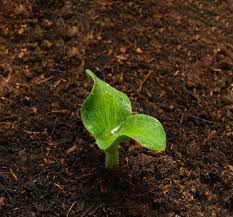 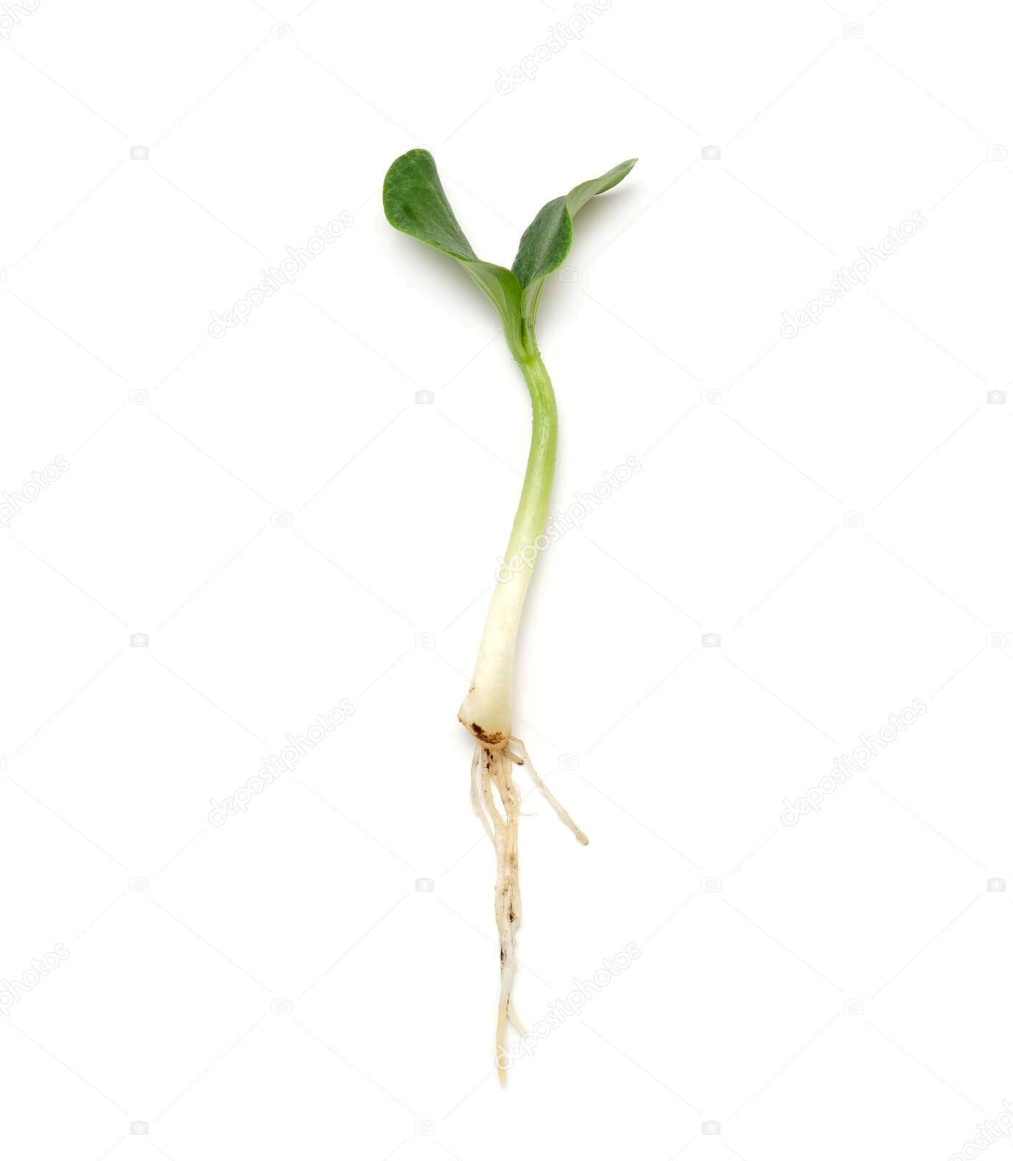 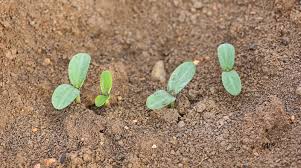 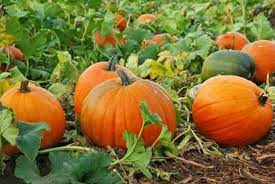 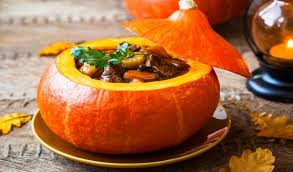 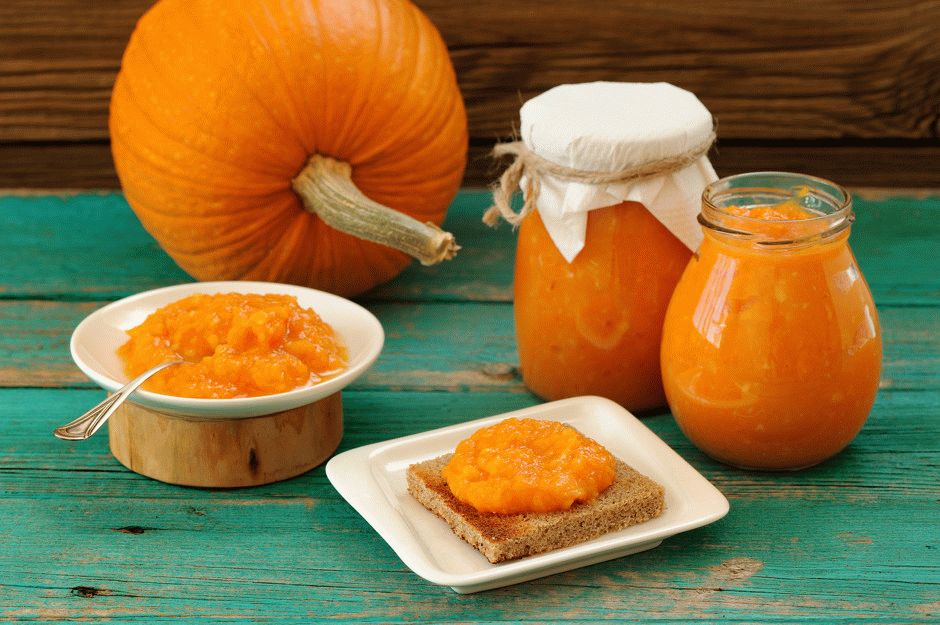 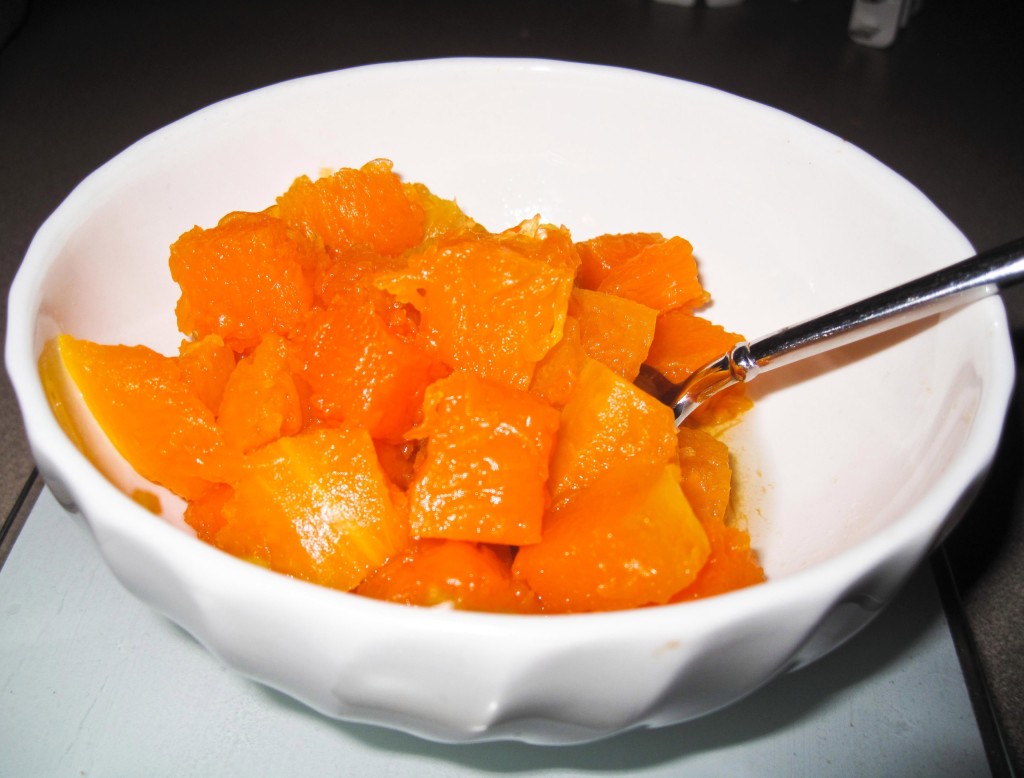 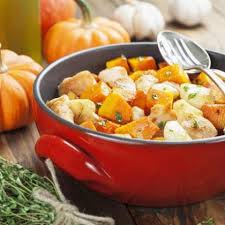 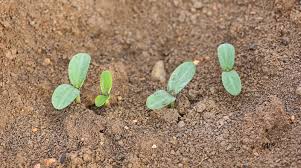 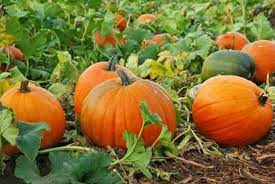 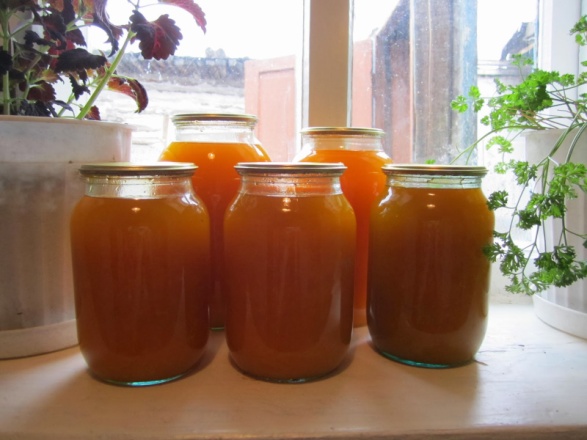 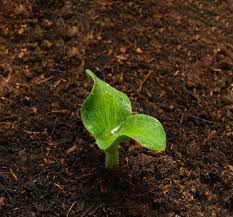 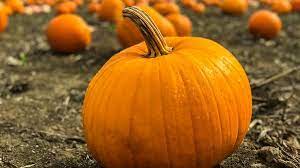 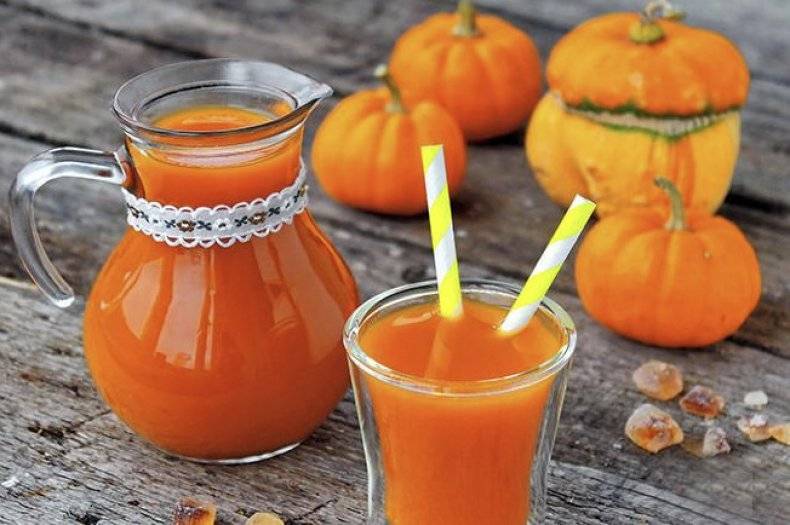 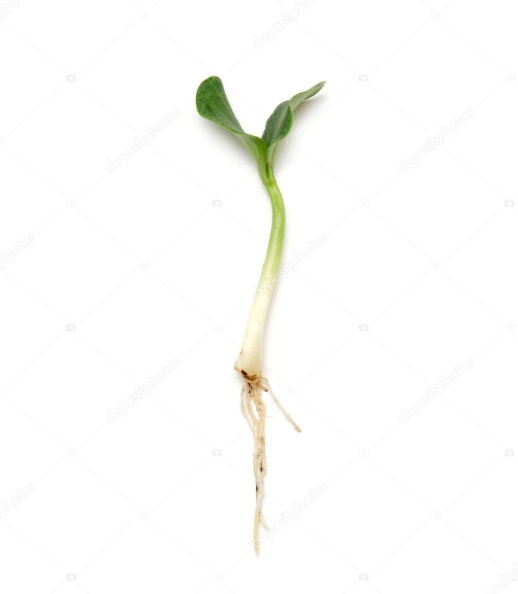 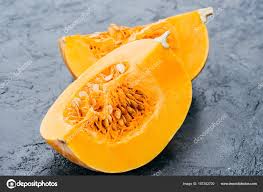 ?